Life Cycle of a Butterfly
Mr. Slotman
Egg
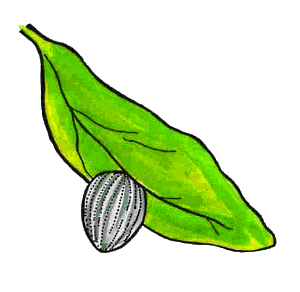 Larva
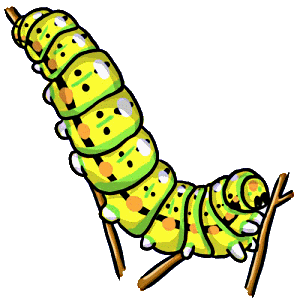 Butterfly Pupa
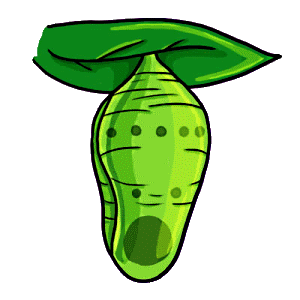 Adult Butterfly
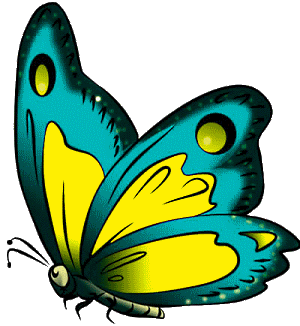